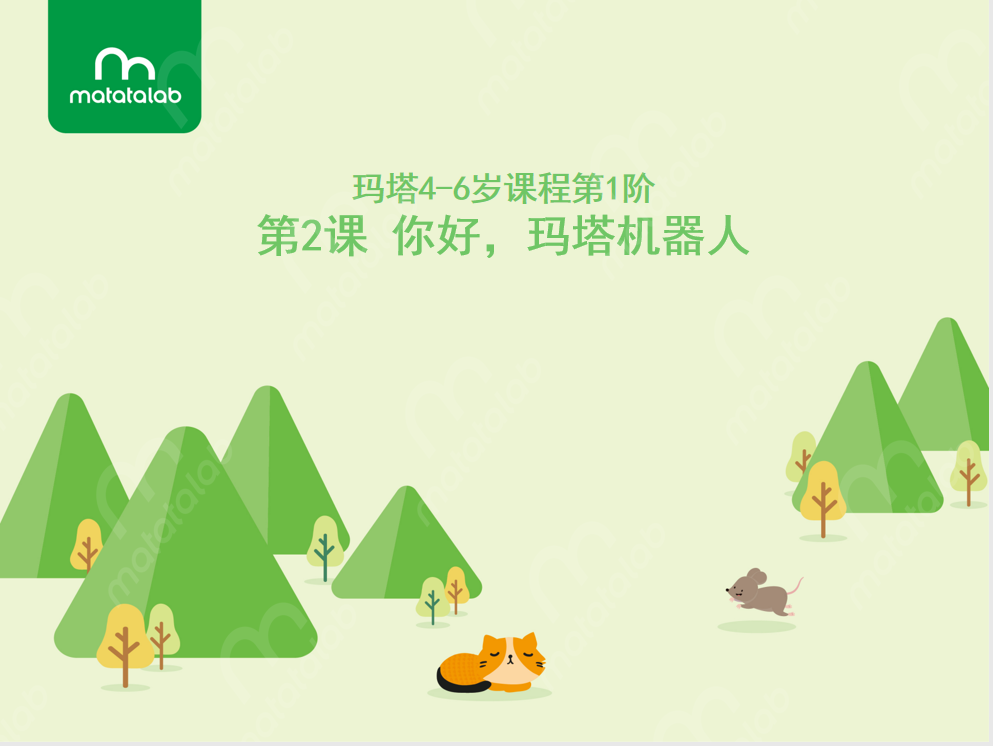 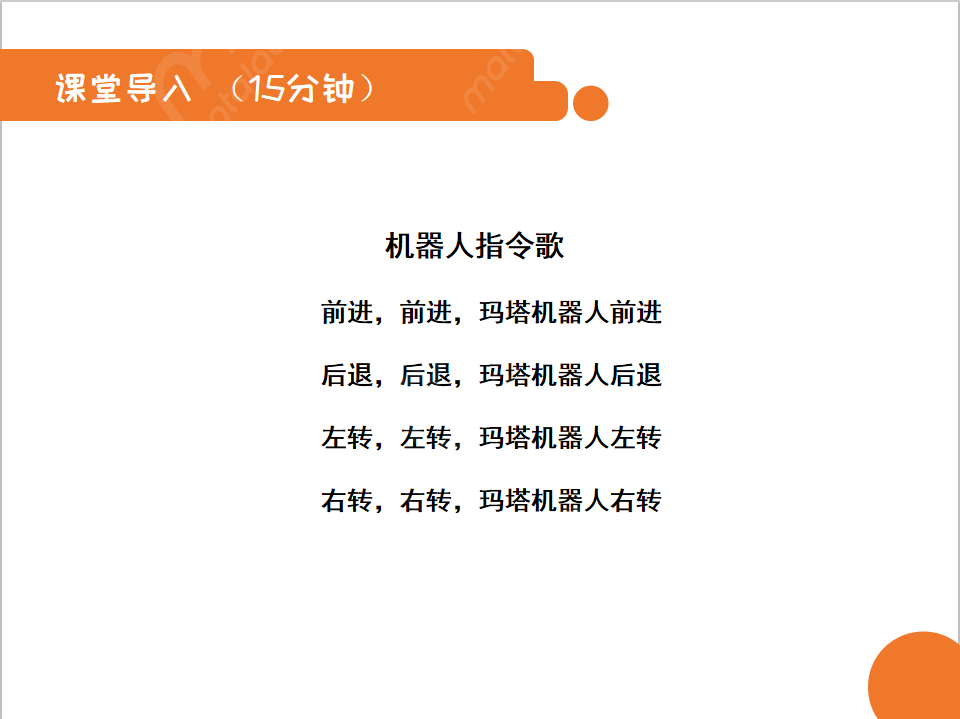 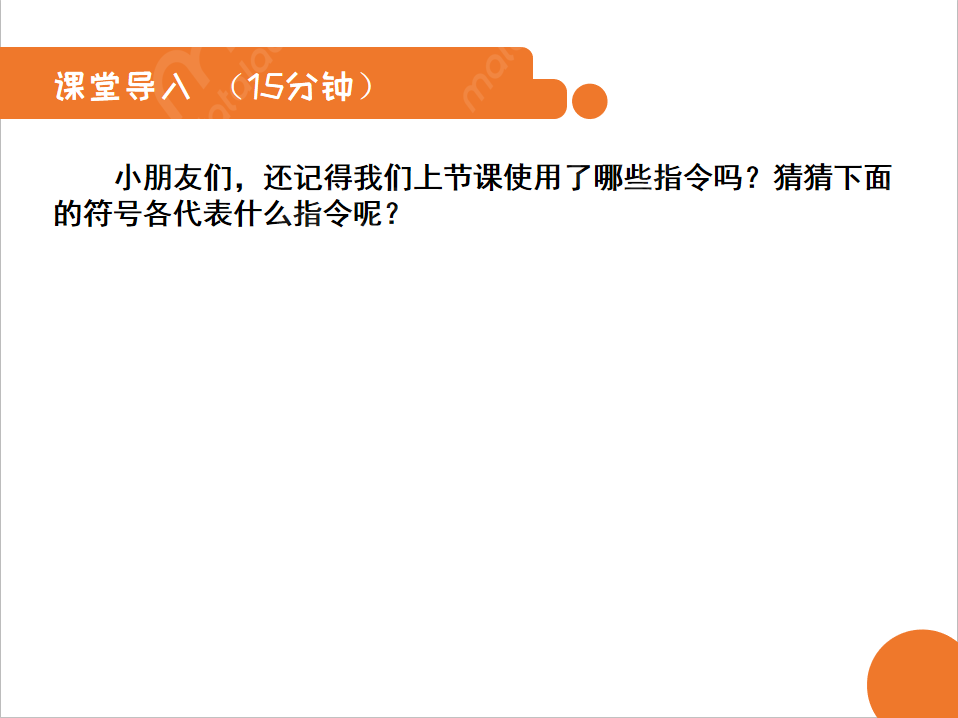 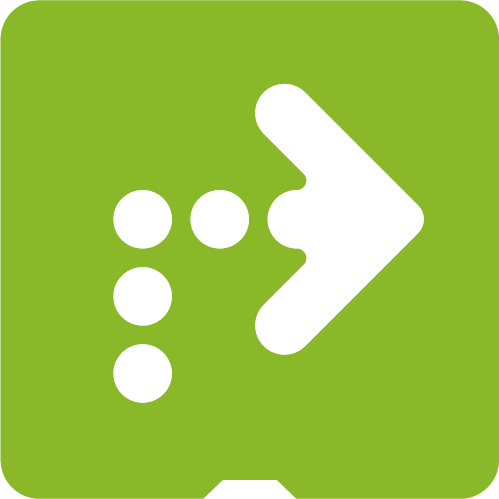 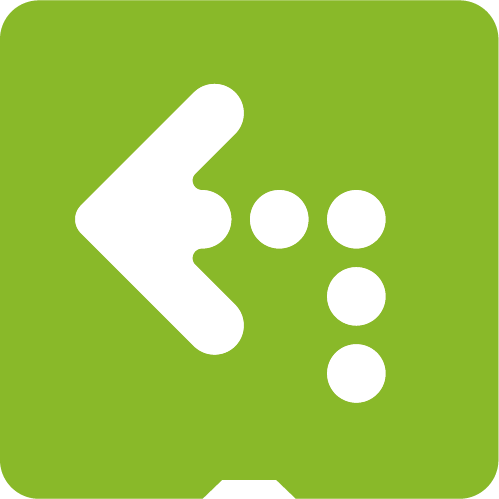 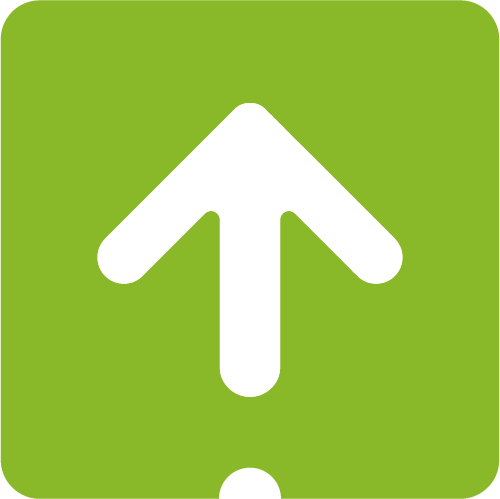 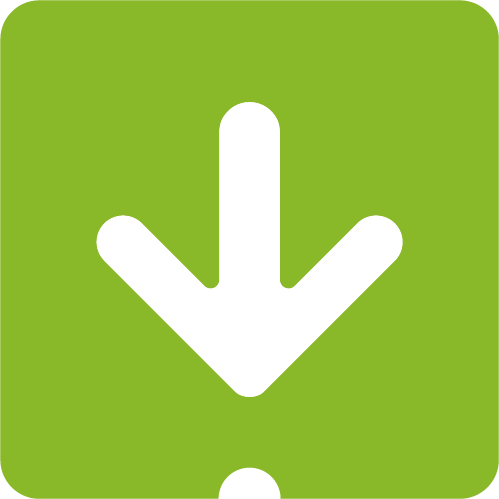 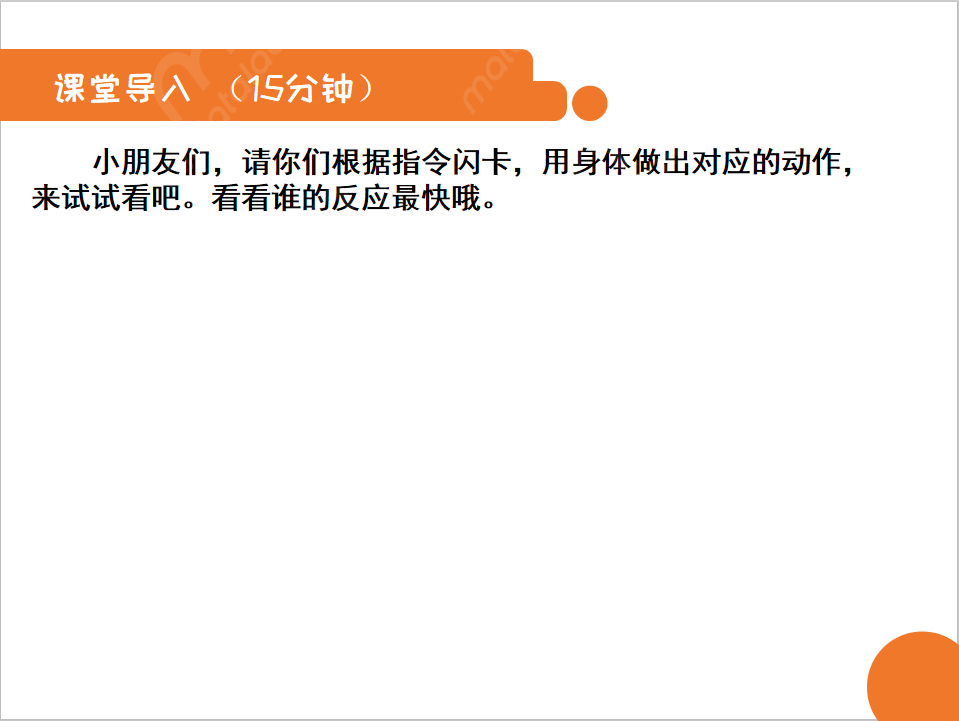 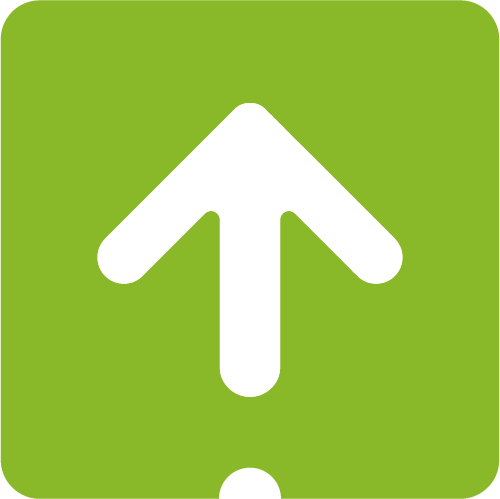 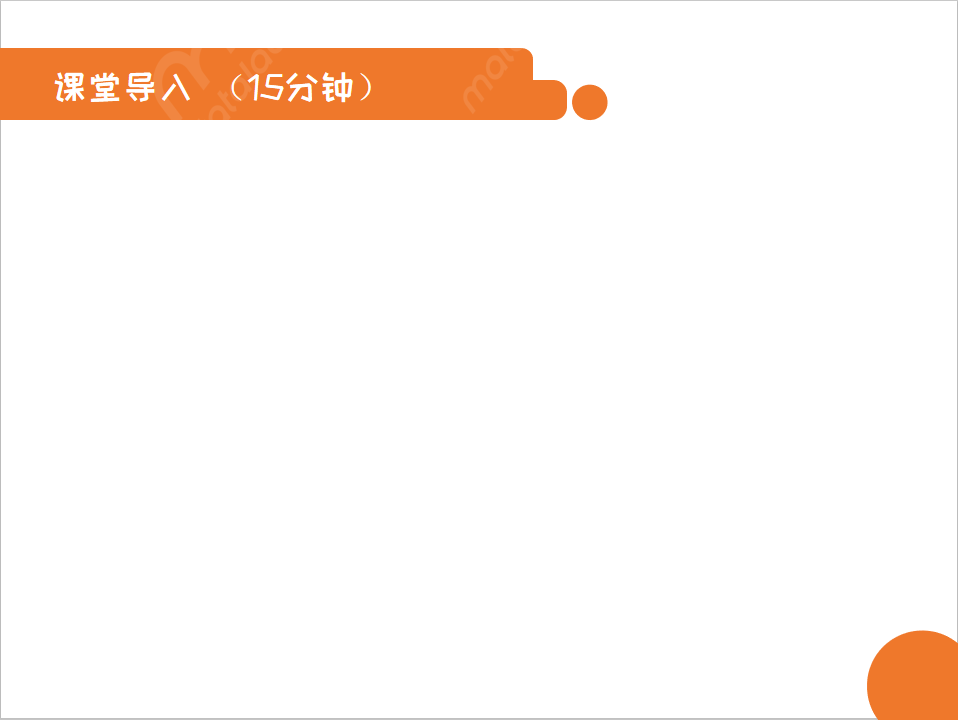 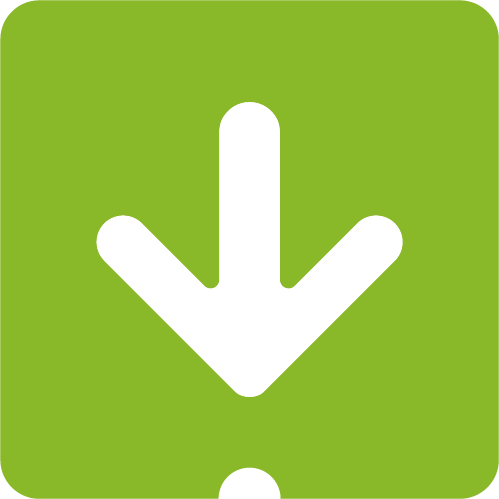 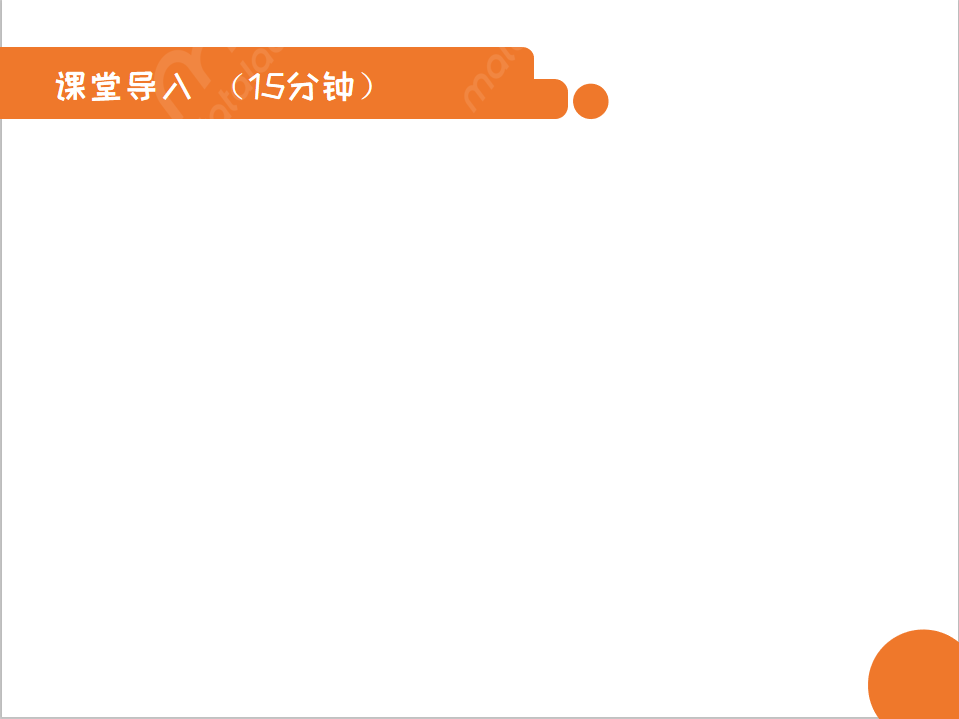 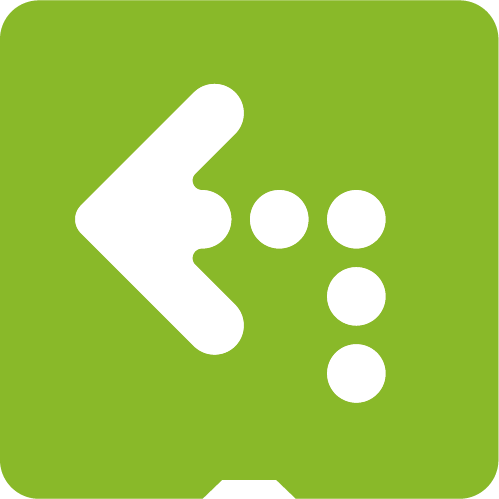 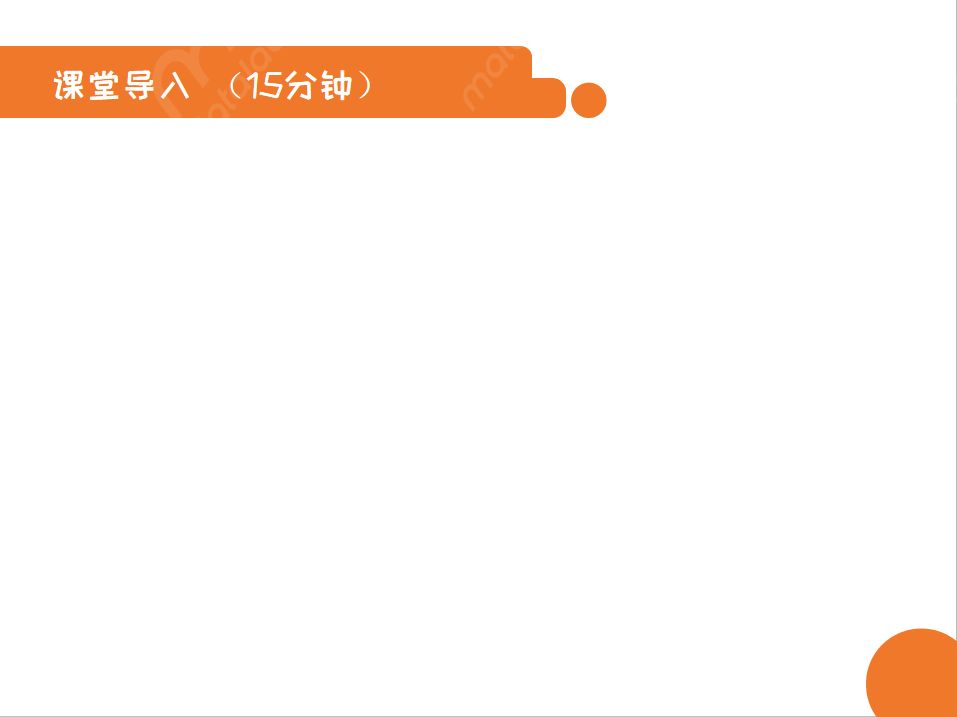 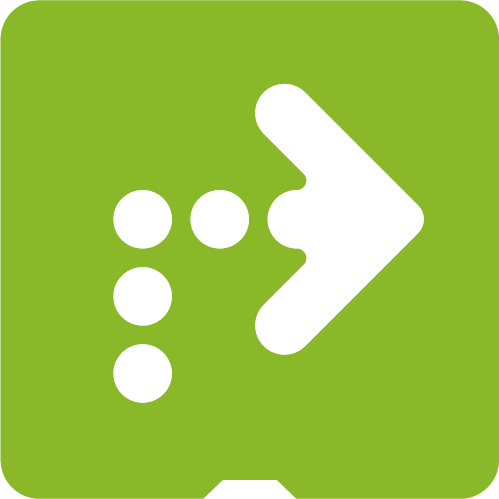 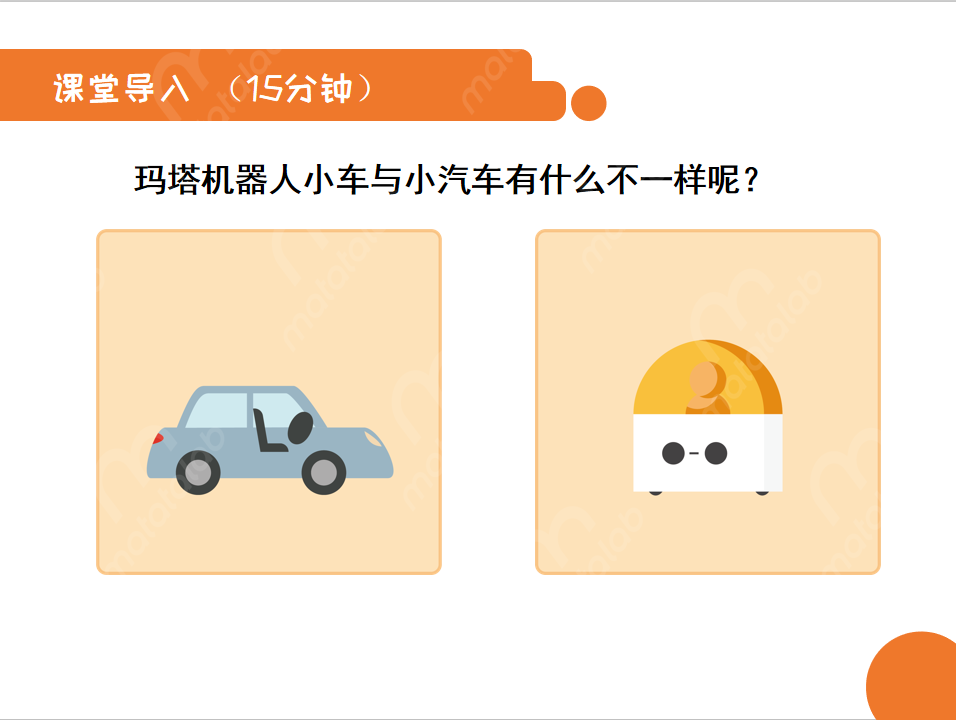 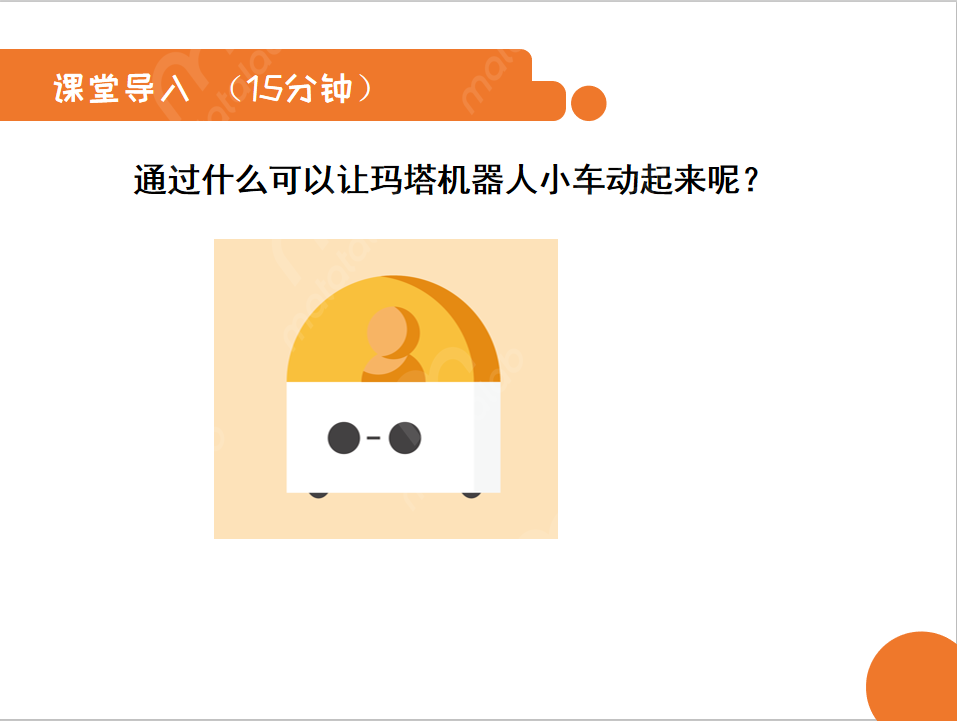 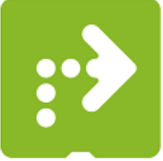 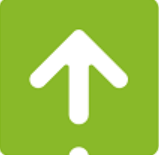 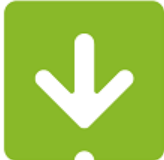 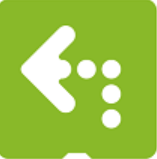 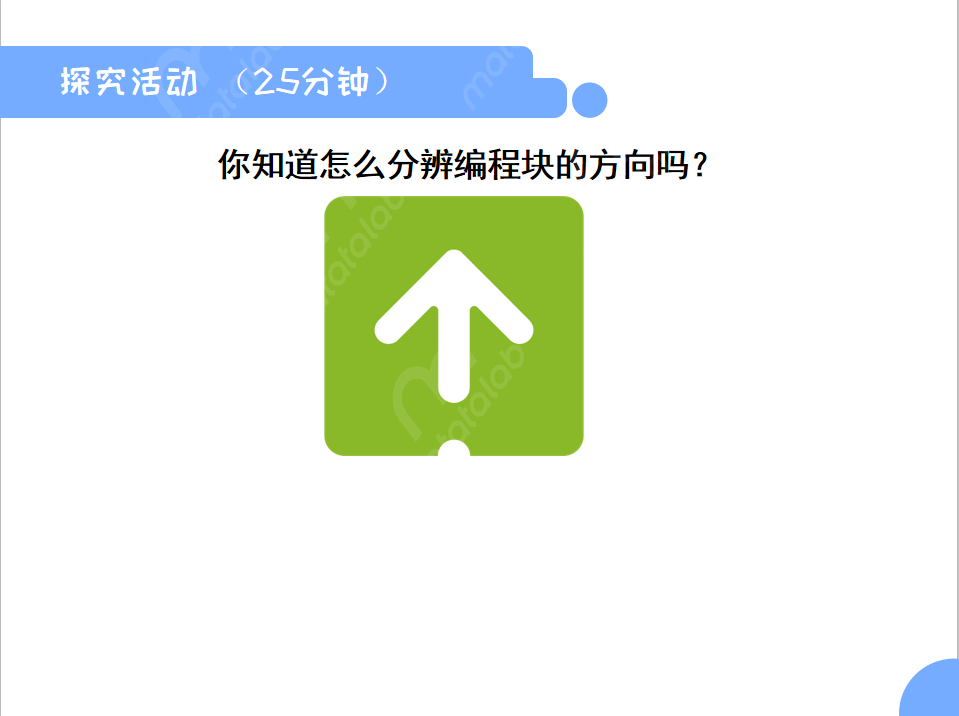 小缺口
请你捏着小缺口对着自己，看看箭头指向哪个方向，就往哪个方向运动。
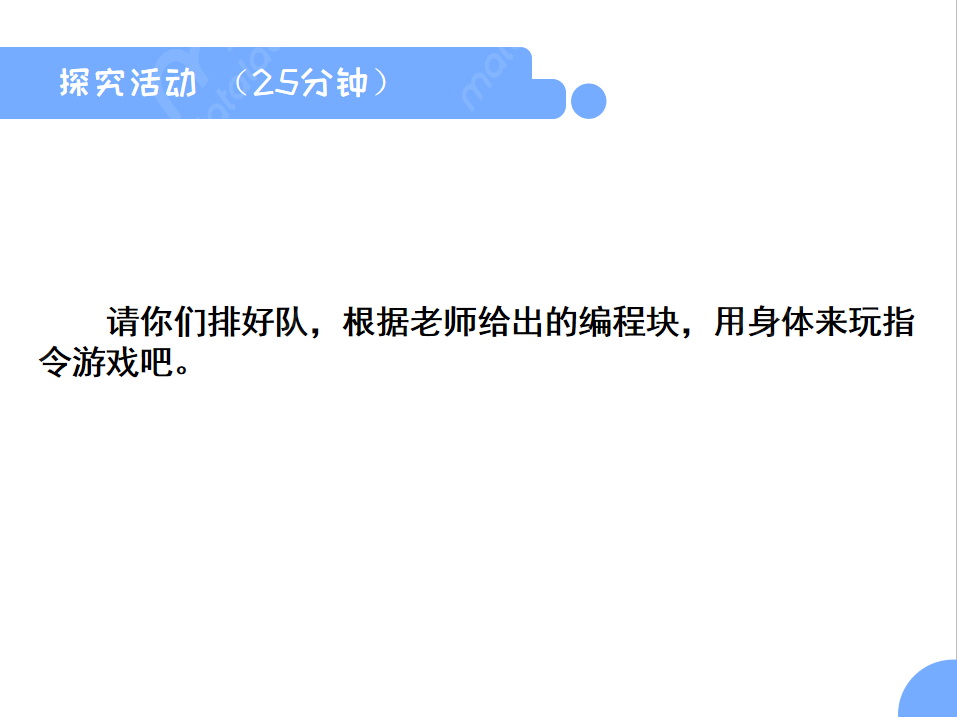 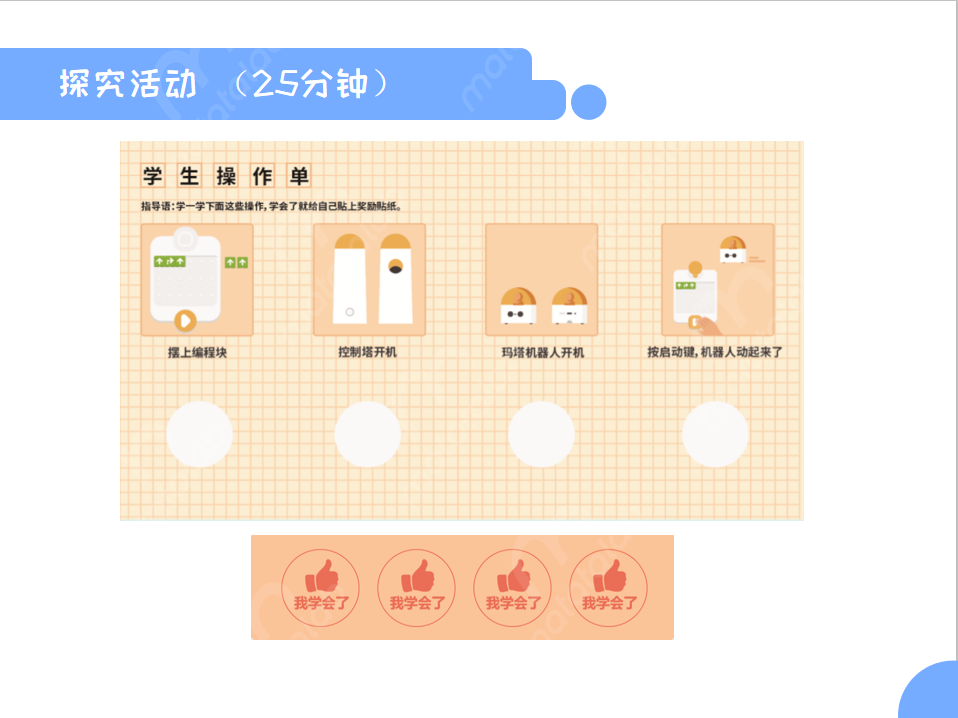 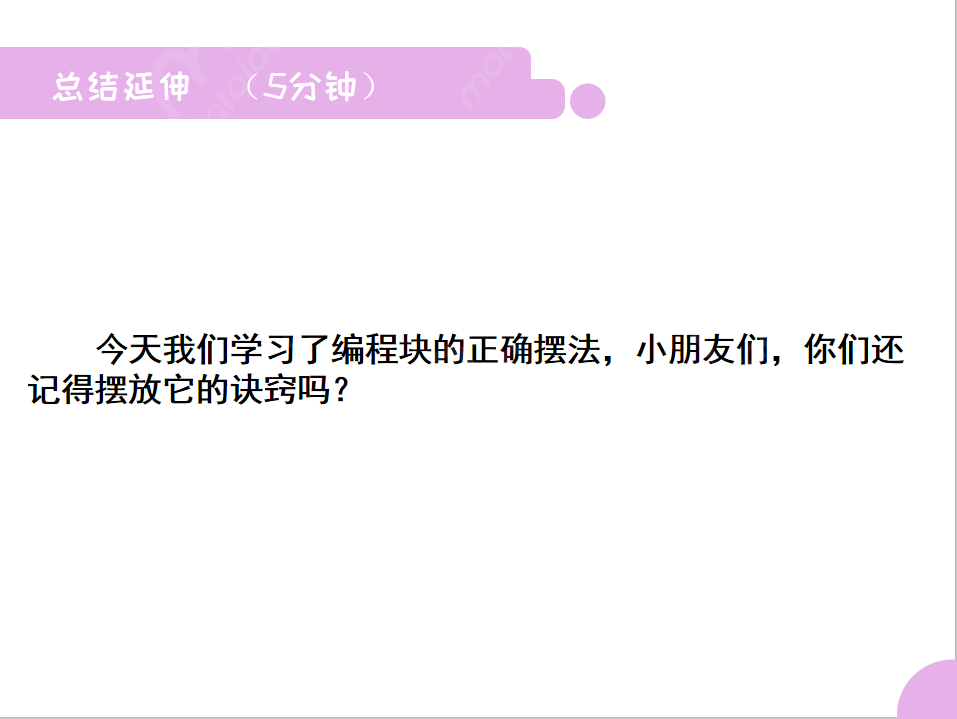 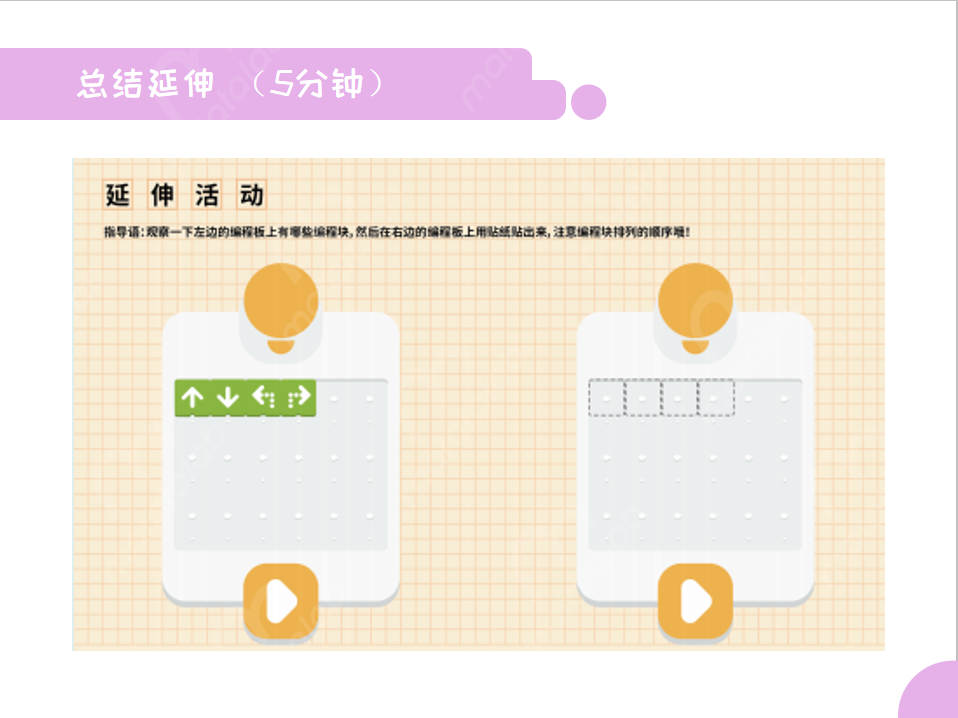